Figure 3. Analysis of rabbit domestication by data integration. (a) The Watterson’s theta based on SNPs and INDELs of ...
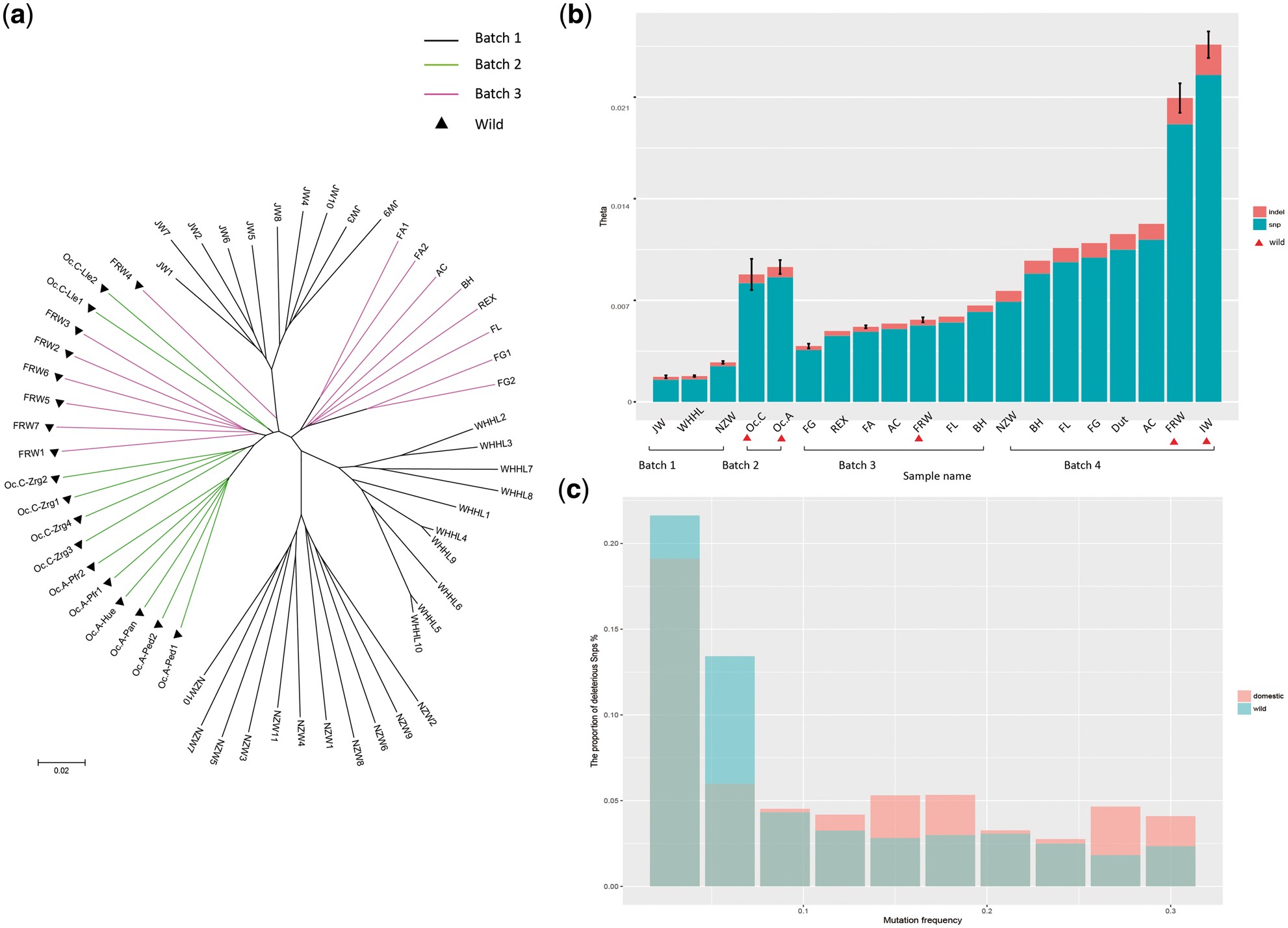 Database (Oxford), Volume 2018, , 2018, bay075, https://doi.org/10.1093/database/bay075
The content of this slide may be subject to copyright: please see the slide notes for details.
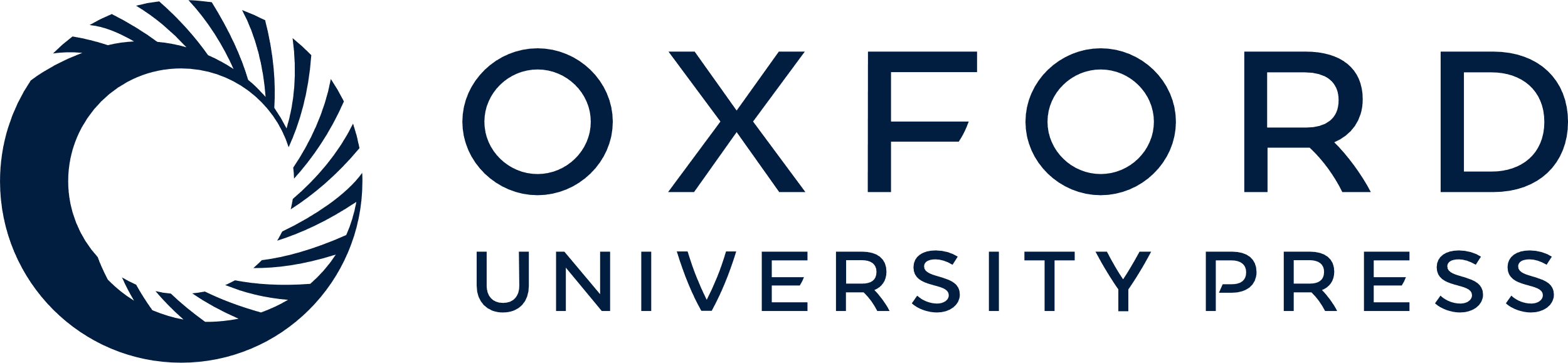 [Speaker Notes: Figure 3. Analysis of rabbit domestication by data integration. (a) The Watterson’s theta based on SNPs and INDELs of all samples. The wild samples are labeled by red triangles. For breeds with more than one samples, we calculated the standard deviation. (b) The phylogenetic tree of individual samples from Batches 1–3. Batches are indicated by different colors and the wild samples are labeled by black triangles. (c) The proportion of deleterious SNPs with different mutation allele frequency for domestic and wild samples, respectively.


Unless provided in the caption above, the following copyright applies to the content of this slide: © The Author(s) 2018. Published by Oxford University Press.This is an Open Access article distributed under the terms of the Creative Commons Attribution License (http://creativecommons.org/licenses/by/4.0/), which permits unrestricted reuse, distribution, and reproduction in any medium, provided the original work is properly cited.]